August 14, 2018
5:35 PM
6 PM (wrong Hashtag reported)
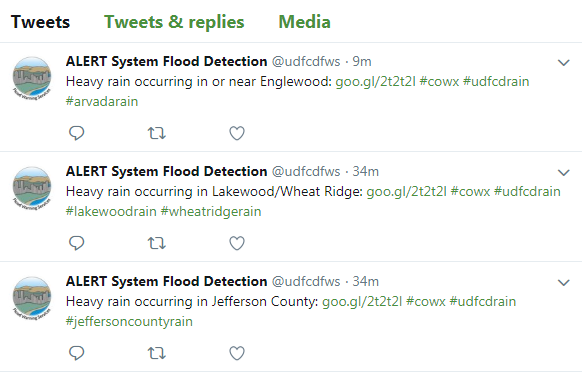 12 in/hr rainfall???
RainVieux for August 14, 2018Montbello Area
X
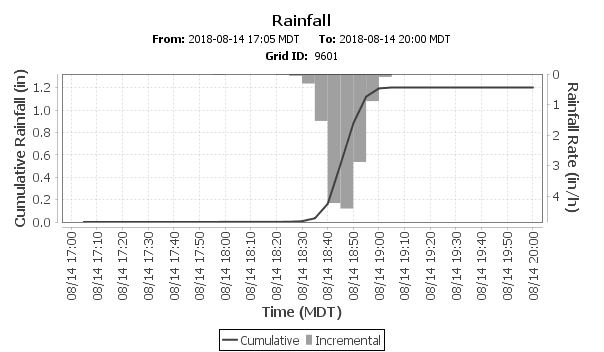